Project
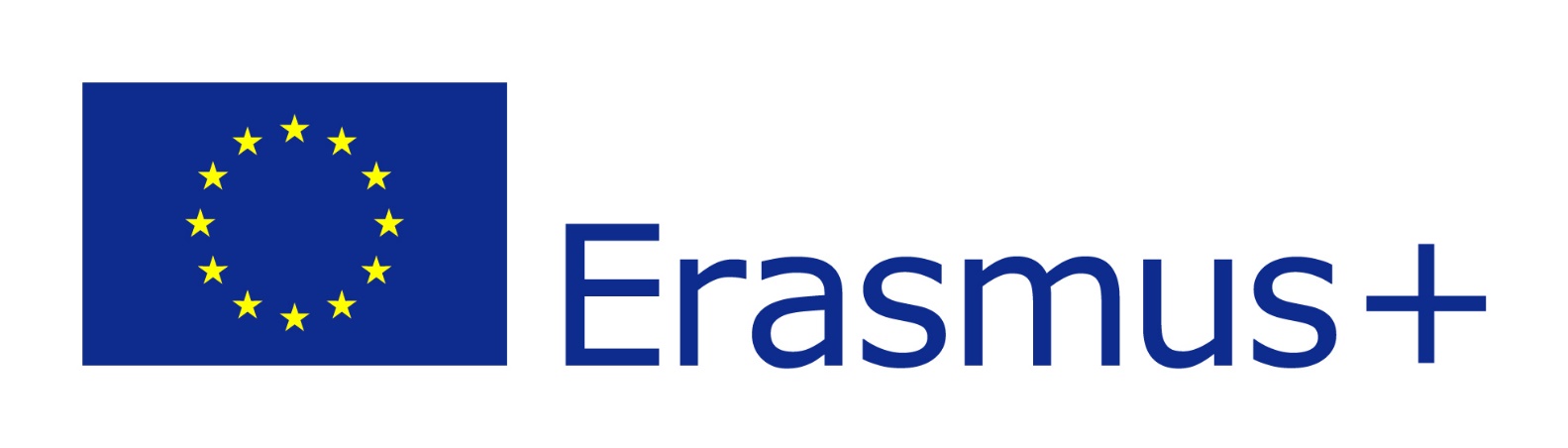 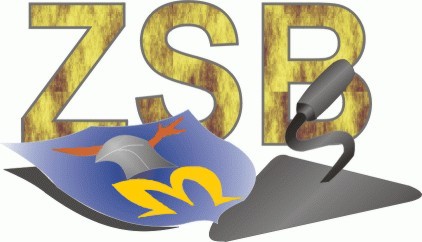 Weather forecast–ZARÓWNIE, Poland
Ewelina Domagała 
20.06.2016
Explanations
14°C-temperature 
→-wind direction
         - rainfall                                   fog 

         -- cloudy                                           sunny                      
          
              completely cloudy
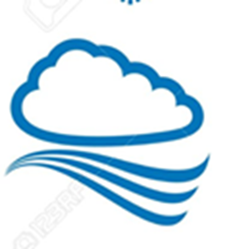 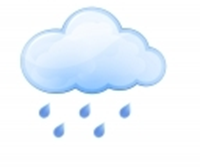 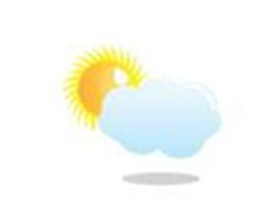 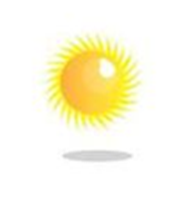 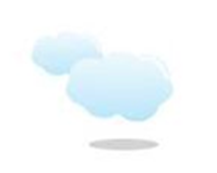 11.04.2016
8°C ,
Afternoon :
Morning :
POPOŁUDNIU
14°C
↓
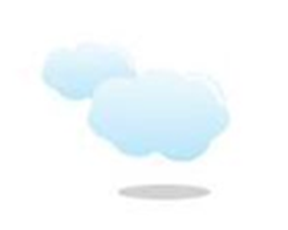 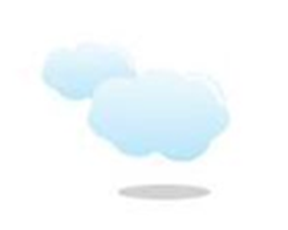 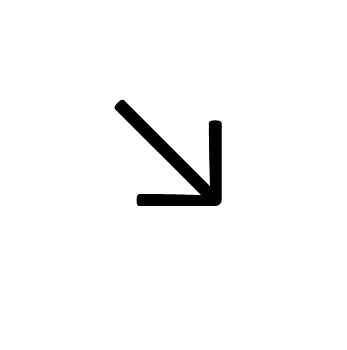 Evening  :
WIECZOREM
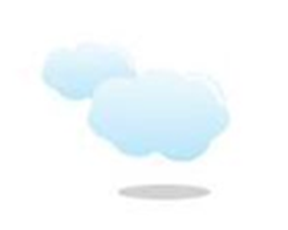 11°C
↓
12.04.2016r
9°C ,
RANO :
POPOŁUDNIE :
POPOŁUDNIU
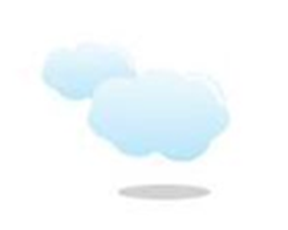 14°C
↖
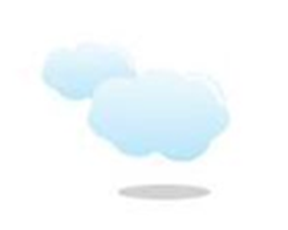 ↖
WIECZÓR  :
WIECZOREM
15°C
↖
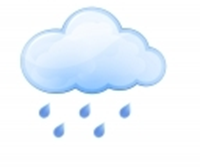 13.04.2016r
10°C
→
RANO :
POPOŁUDNIE :
POPOŁUDNIU
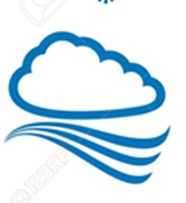 19°C
→
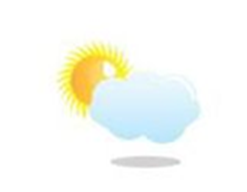 WIECZÓR  :
WIECZOREM
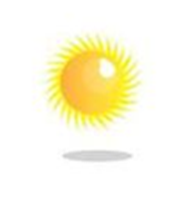 17°C
→
14.04.2016r
9°C
← ,
RANO :
POPOŁUDNIE :
POPOŁUDNIU
18°C
↓
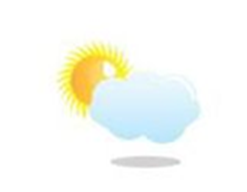 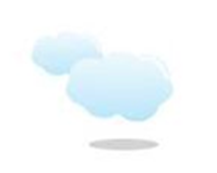 WIECZÓR :
WIECZOREM
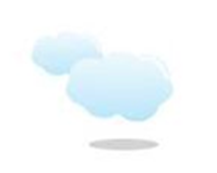 16°C
↓
15.04.2016r
7°C
↘
RANO :
POPOŁUDNIE :
POPOŁUDNIU
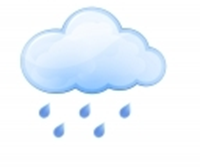 13°C
→
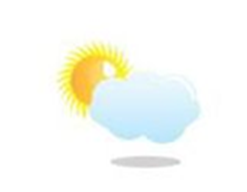 WIECZÓR  :
WIECZOREM
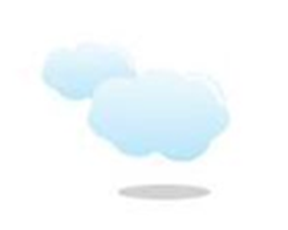 13°C
↖
16.04.2016r
11°C
↗ ,
RANO :
POPOŁUDNIE :
POPOŁUDNIU
15°C
↑
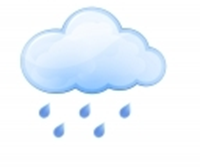 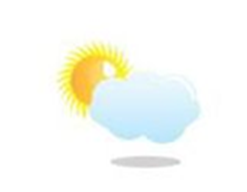 WIECZÓR  :
WIECZOREM
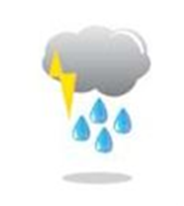 18°C
↑
17.04.2016r
11°C
↖
RANO :
POPOŁUDNIE :
POPOŁUDNIU
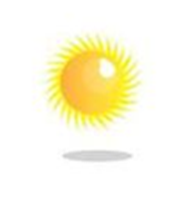 22°C
↗
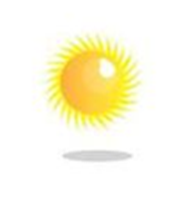 WIECZÓR  :
WIECZOREM
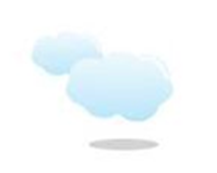 20°C
→
18.04.2016r
9°C
↓ ,
RANO :
POPOŁUDNIE :
POPOŁUDNIU
11°C
↓
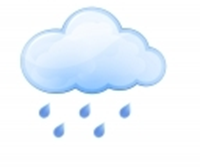 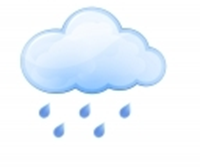 WIECZÓR  :
WIECZOREM
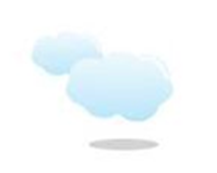 20°C
→
19.04.2016r
7°C
 →
RANO :
POPOŁUDNIE :
POPOŁUDNIU
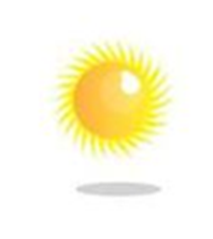 12°C
→
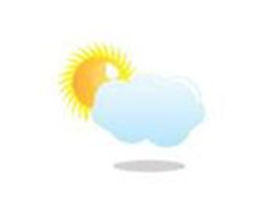 WIECZÓR  :
WIECZOREM
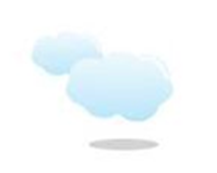 10°C
→
20.04.2016r
5°C
 ↘
RANO :
POPOŁUDNIE :
POPOŁUDNIU
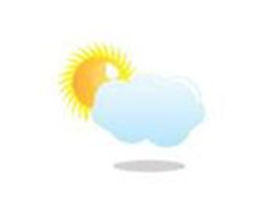 11°C
↘
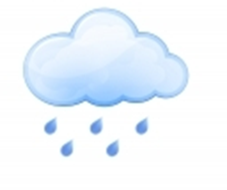 WIECZÓR  :
WIECZOREM
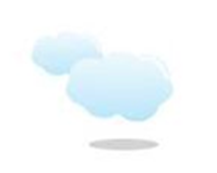 10°C
↘
21.04.2016r
4°C
 →
RANO :
POPOŁUDNIE :
POPOŁUDNIU
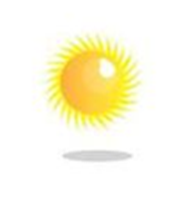 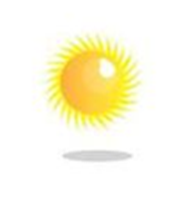 14°C
→
WIECZÓR  :
WIECZOREM
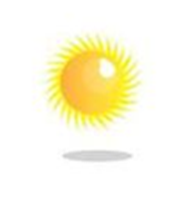 11°C
→
22.04.2016r
7°C
 →
RANO :
POPOŁUDNIE :
POPOŁUDNIU
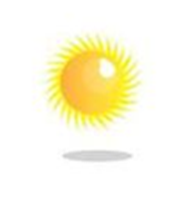 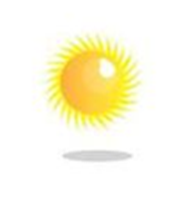 15°C
↘
WIECZÓR  :
WIECZOREM
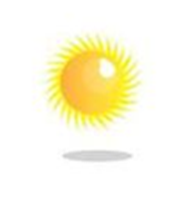 12°C
↘
23.04.2016r
7°C
 ↑
RANO :
POPOŁUDNIE :
POPOŁUDNIU
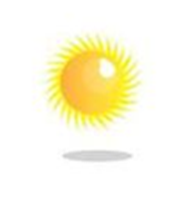 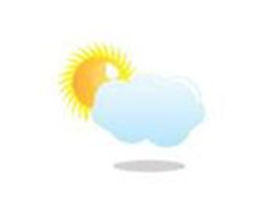 12°C
↖
WIECZÓR  :
WIECZOREM
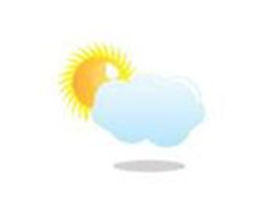 14°C
↘
24.04.2016r
6°C
 ↘
RANO :
POPOŁUDNIE :
POPOŁUDNIU
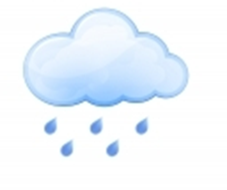 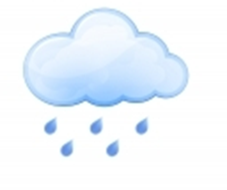 9°C
↓
WIECZÓR  :
WIECZOREM
8°C
↓
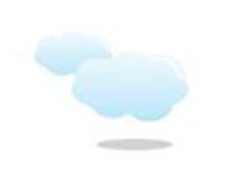 25.04.2016r
3°C
 ↓
RANO :
POPOŁUDNIE :
POPOŁUDNIU
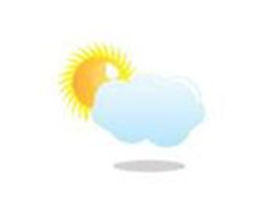 10°C
↓
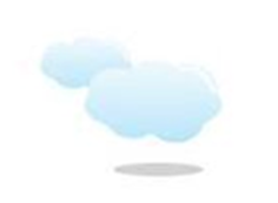 WIECZÓR  :
WIECZOREM
6°C
↘
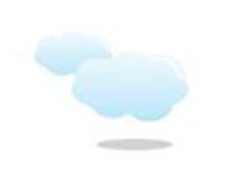 26.04.2016r
3°C
 →
RANO :
POPOŁUDNIE :
POPOŁUDNIU
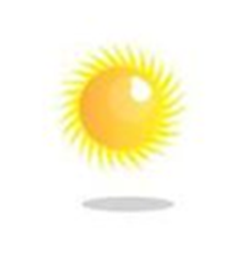 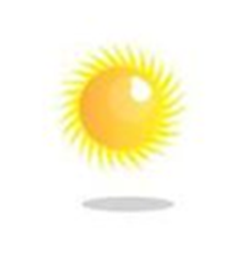 10°C
↗
WIECZÓR  :
WIECZOREM
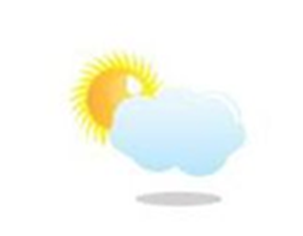 9°C
↑
27.04.2016r
6°C
 ↑
RANO :
POPOŁUDNIE :
POPOŁUDNIU
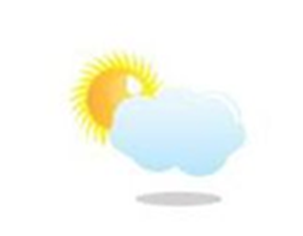 12°C
↑
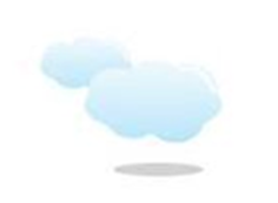 WIECZÓR  :
WIECZOREM
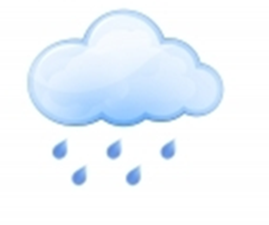 10°C
↗
28.04.2016r
4°C
 ↗
RANO :
POPOŁUDNIE :
POPOŁUDNIU
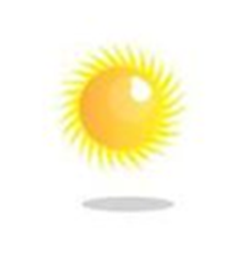 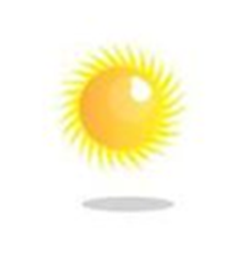 14°C
→
WIECZÓR  :
WIECZOREM
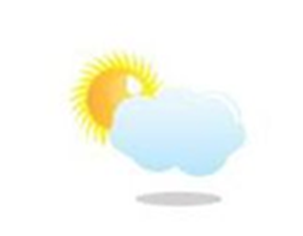 11°C
→
29.04.2016r
6°C
 ↓
RANO :
POPOŁUDNIE :
POPOŁUDNIU
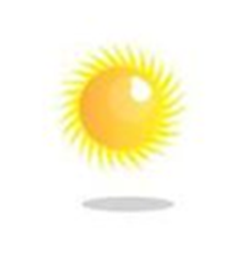 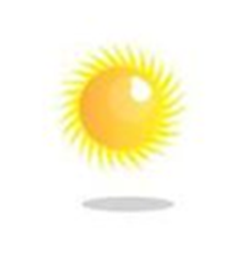 16°C
↙
WIECZÓR  :
WIECZOREM
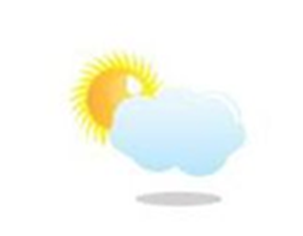 11°C
↙
30.04.2016r
7°C
 ↓
RANO :
POPOŁUDNIE :
POPOŁUDNIU
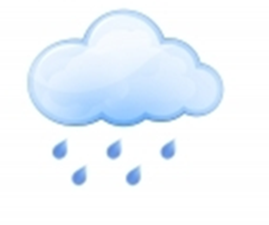 14°C
↓
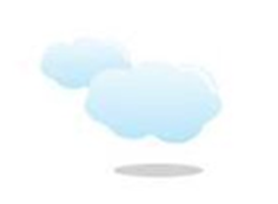 WIECZÓR  :
WIECZOREM
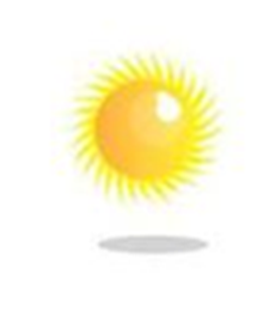 11°C
↙
01.05.2016r
8°C
 ←
RANO :
POPOŁUDNIE :
POPOŁUDNIU
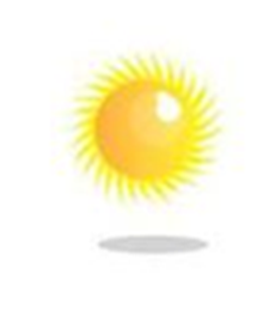 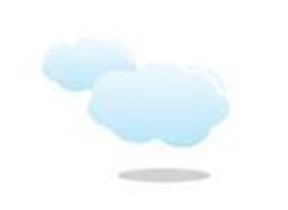 16°C
←
WIECZÓR  :
WIECZOREM
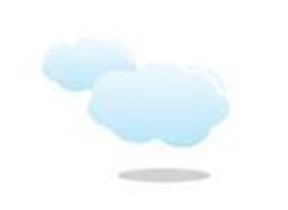 15°C
↙
02.05.2016r
10°C
RANO :
POPOŁUDNIE :
POPOŁUDNIU
16°C
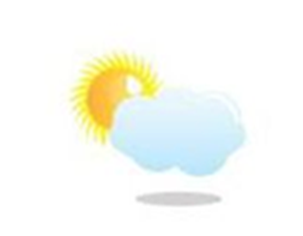 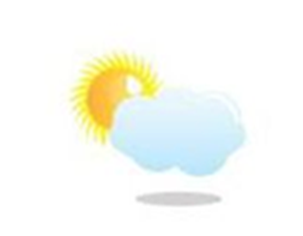 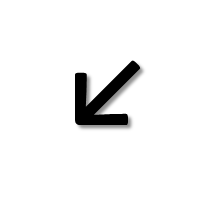 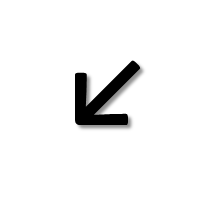 WIECZÓR  :
WIECZOREM
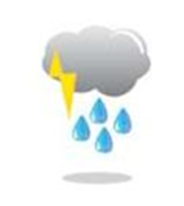 17°C
↙
03.05.2016r
12°C
←
RANO :
POPOŁUDNIE :
POPOŁUDNIU
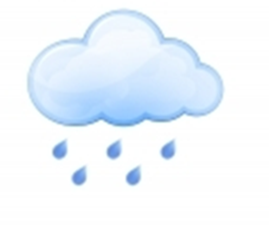 19°C
←
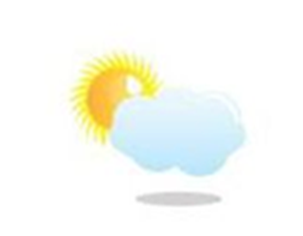 WIECZÓR  :
WIECZOREM
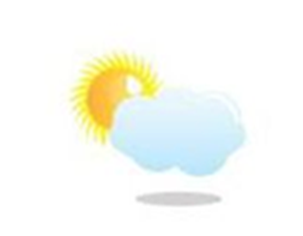 17°C
↙
04.05.2016r
12°C
↓
RANO :
POPOŁUDNIE :
POPOŁUDNIU
19°C
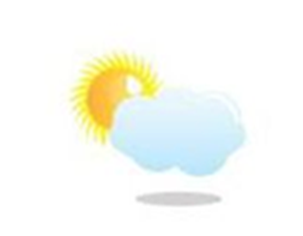 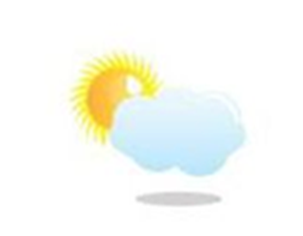 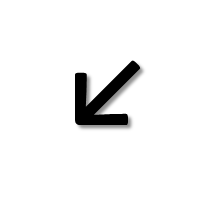 WIECZÓR  :
WIECZOREM
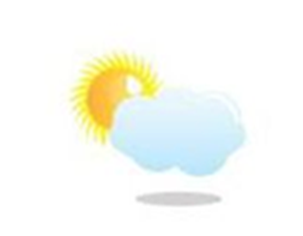 17°C
↙
05.05.2016r
12°C
↓
RANO :
POPOŁUDNIE :
POPOŁUDNIU
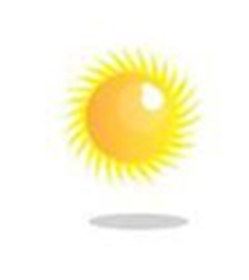 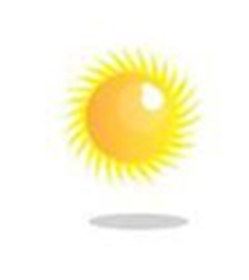 20°C
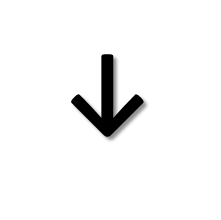 WIECZÓR  :
WIECZOREM
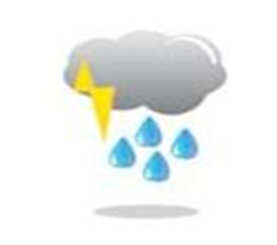 16°C
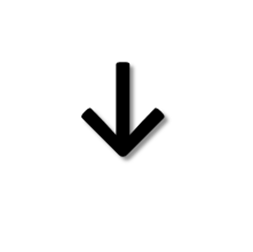 06.05.2016r
11°C
↓
RANO :
POPOŁUDNIE :
POPOŁUDNIU
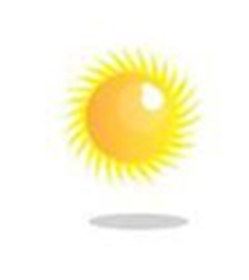 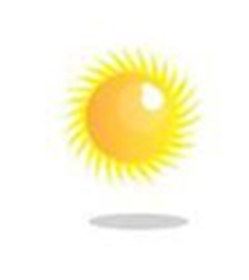 20°C
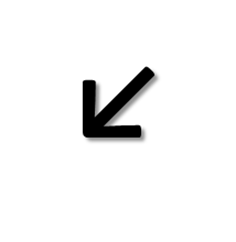 WIECZÓR  :
WIECZOREM
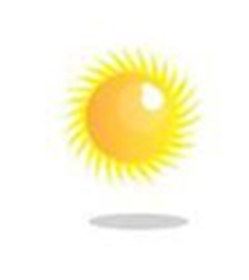 17°C
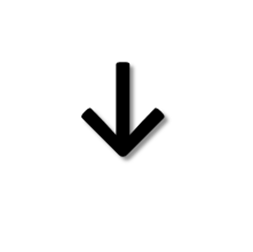 07.05.2016r
12°C
RANO :
POPOŁUDNIE :
POPOŁUDNIU
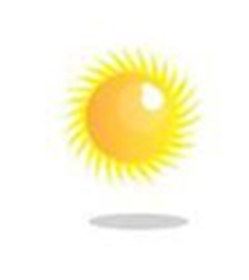 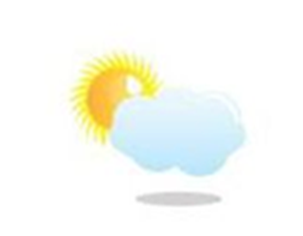 18°C
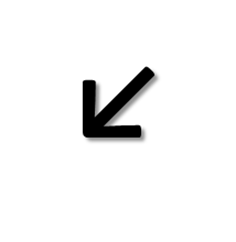 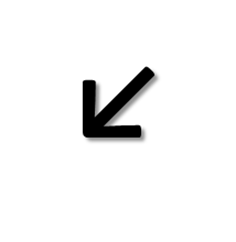 WIECZÓR  :
WIECZOREM
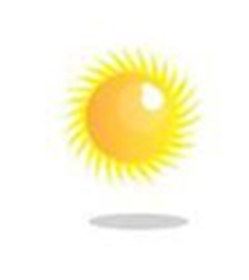 15°C
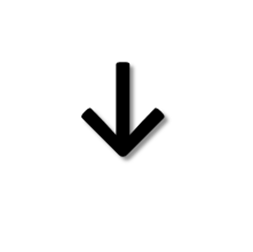 08.05.2016r
11°C
←
RANO :
POPOŁUDNIE :
POPOŁUDNIU
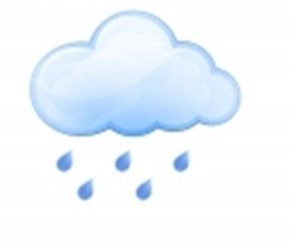 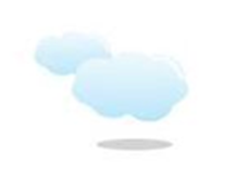 16°C
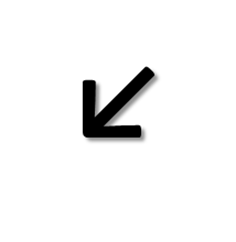 WIECZÓR  :
WIECZOREM
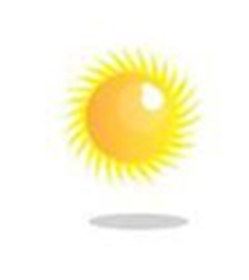 14°C
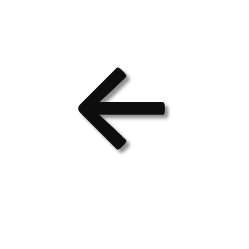 09.05.2016r
11°C
←
RANO :
POPOŁUDNIE :
POPOŁUDNIU
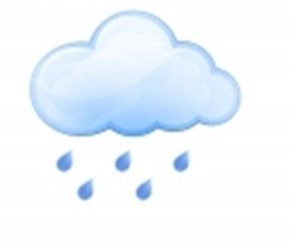 16°C
←
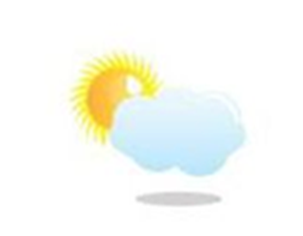 WIECZÓR  :
WIECZOREM
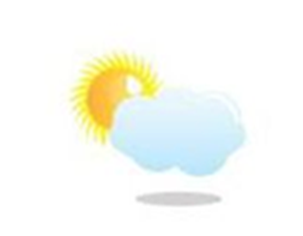 16°C
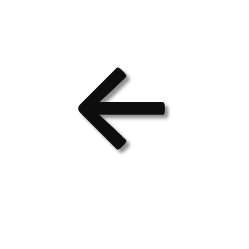 10.05.2016r
10°C
←
RANO :
POPOŁUDNIE :
POPOŁUDNIU
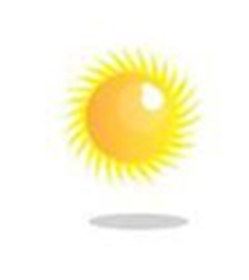 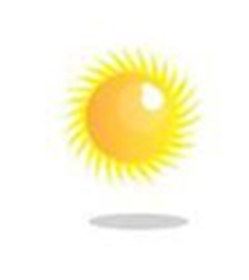 19°C
↖
WIECZÓR  :
WIECZOREM
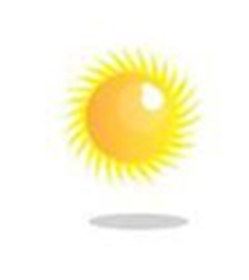 18°C
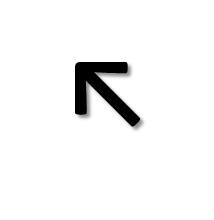 11.05.2016r
12°C
RANO :
POPOŁUDNIE :
POPOŁUDNIU
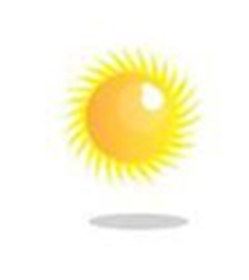 20°C
↖
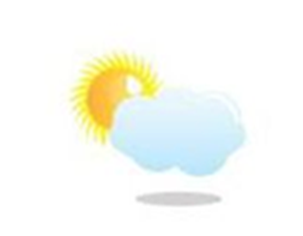 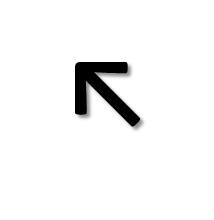 WIECZÓR  :
WIECZOREM
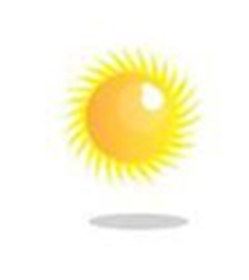 18°C
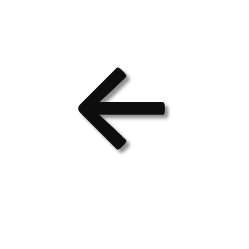 12.05.2016r
13°C
RANO :
POPOŁUDNIE :
POPOŁUDNIU
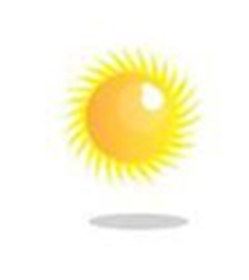 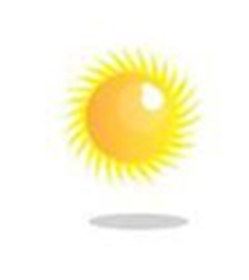 21°C
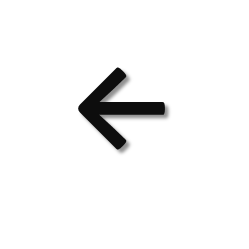 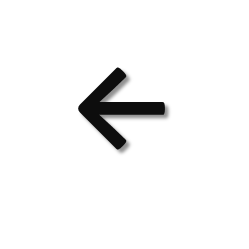 WIECZÓR  :
WIECZOREM
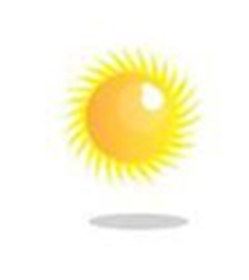 20°C
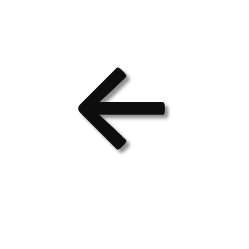 13.05.2016r
13°C
RANO :
POPOŁUDNIE :
POPOŁUDNIU
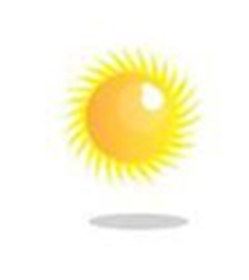 18°C
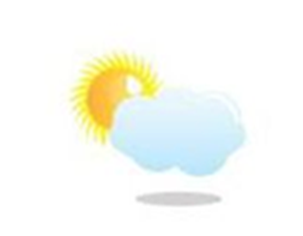 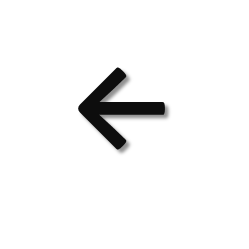 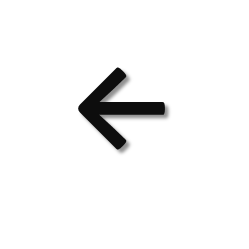 WIECZÓR  :
WIECZOREM
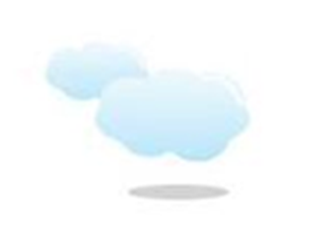 15°C
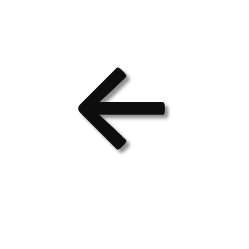 14.05.2016r
12°C
RANO :
POPOŁUDNIE :
POPOŁUDNIU
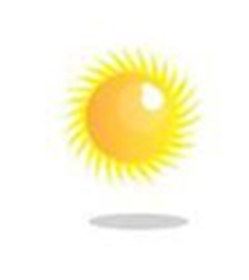 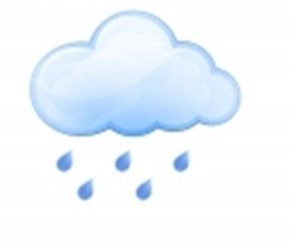 15°C
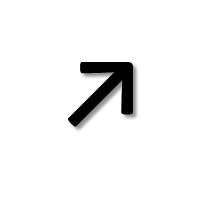 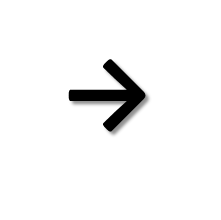 WIECZÓR  :
WIECZOREM
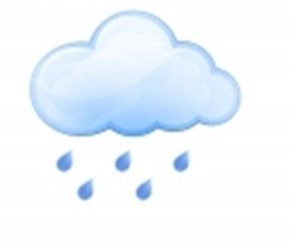 14°C
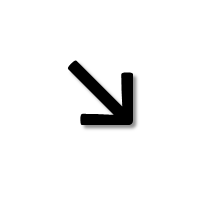 15.05.2016r
9°C
RANO :
POPOŁUDNIE :
POPOŁUDNIU
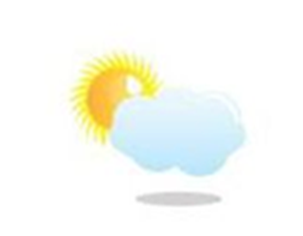 14°C
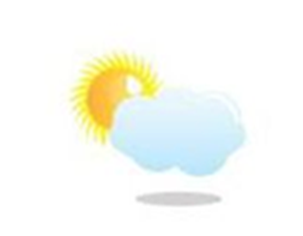 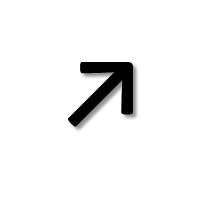 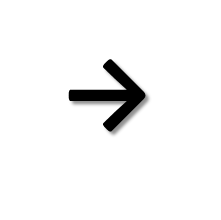 WIECZÓR  :
WIECZOREM
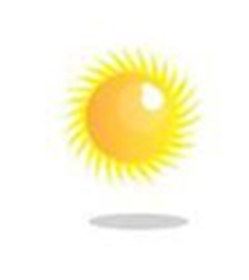 12°C
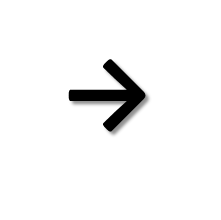 16.05.2016r
7°C
RANO :
POPOŁUDNIE :
POPOŁUDNIU
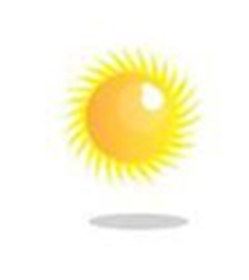 14°C
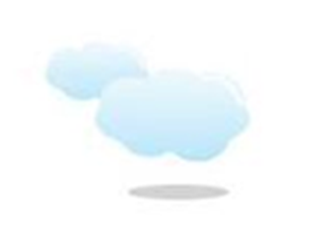 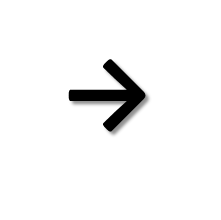 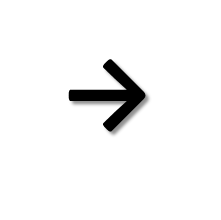 WIECZÓR  :
WIECZOREM
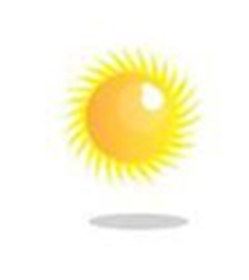 11°C
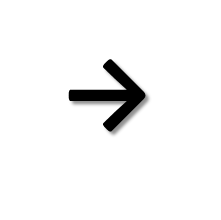 17.05.2016r
7°C
RANO :
POPOŁUDNIE :
POPOŁUDNIU
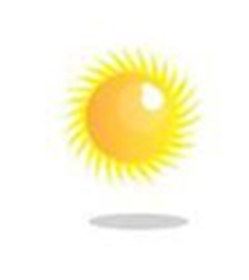 12°C
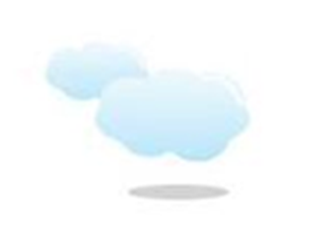 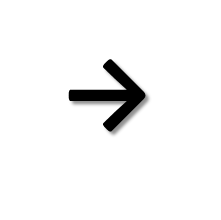 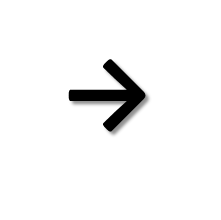 WIECZÓR  :
WIECZOREM
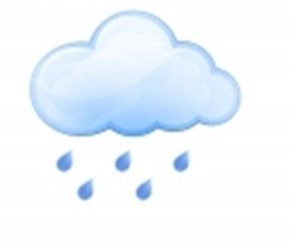 8C
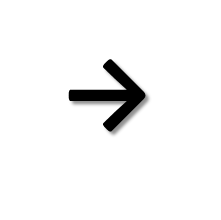 18.05.2016r
7°C
RANO :
POPOŁUDNIE :
POPOŁUDNIU
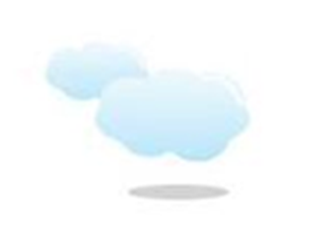 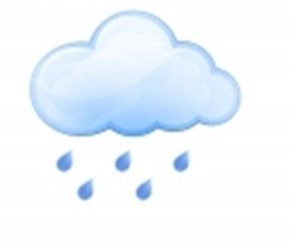 12°C
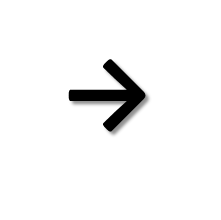 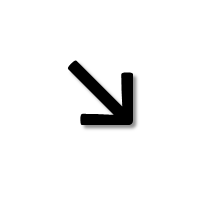 WIECZOREM
WIECZÓR  :
10°C
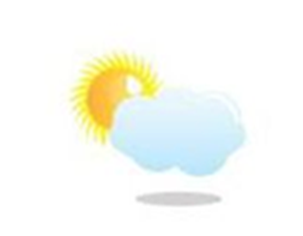 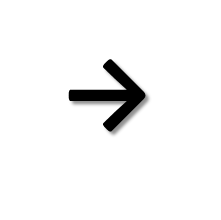 19.05.2016r
7°C
RANO :
POPOŁUDNIE :
POPOŁUDNIU
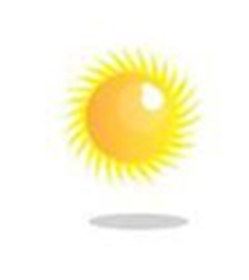 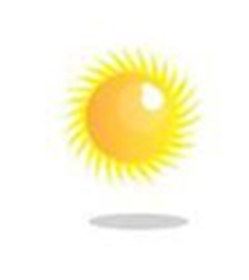 18°C
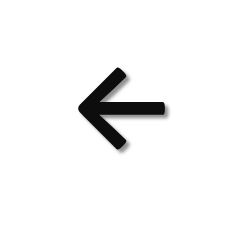 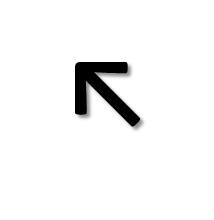 WIECZOREM
WIECZÓR  :
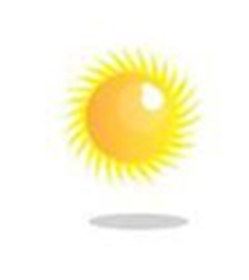 12°C
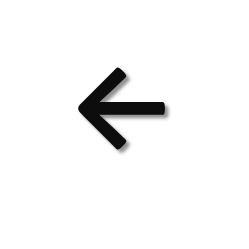 20.05.2016r
9°C
RANO :
POPOŁUDNIE :
POPOŁUDNIU
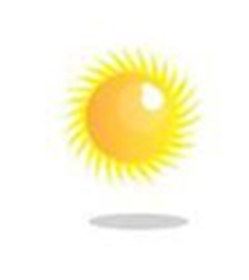 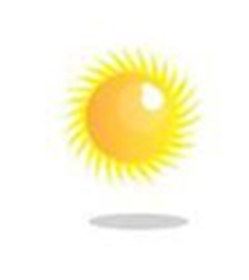 19°C
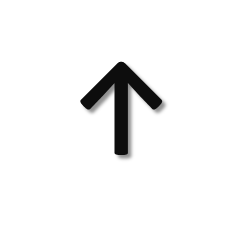 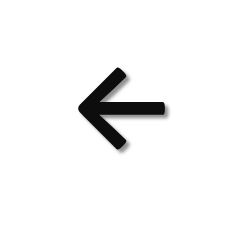 WIECZOREM
WIECZÓR  :
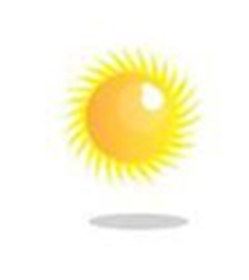 12°C
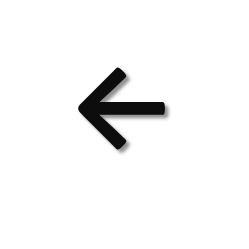 21.05.2016r
12°C
RANO :
POPOŁUDNIE :
POPOŁUDNIU
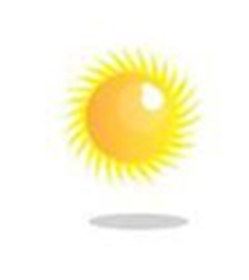 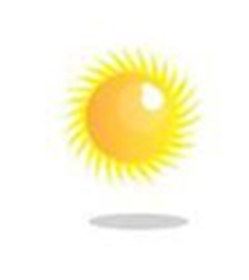 22°C
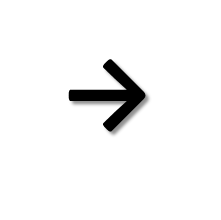 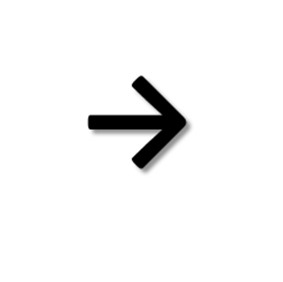 WIECZOREM
WIECZÓR  :
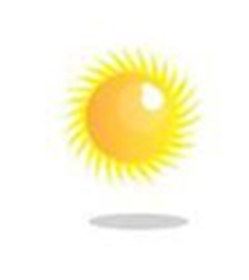 19°C
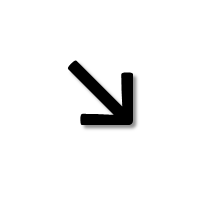 22.05.2016r
14°C
RANO :
POPOŁUDNIE :
POPOŁUDNIU
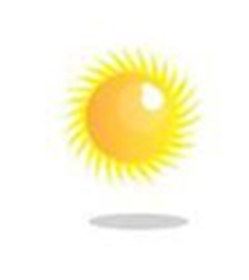 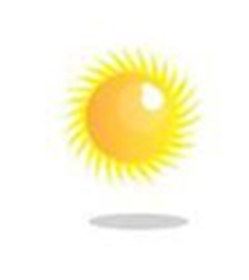 22°C
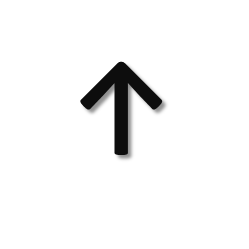 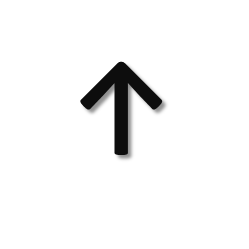 WIECZOREM
WIECZÓR  :
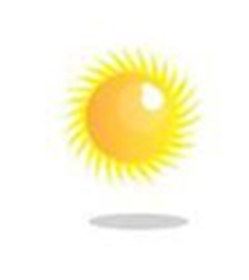 22°C
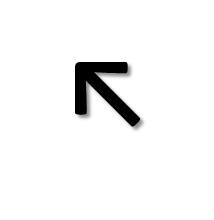 23.05.2016r
17°C
RANO :
POPOŁUDNIE :
POPOŁUDNIU
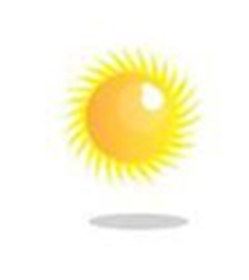 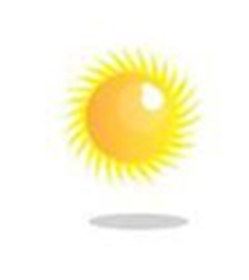 26°C
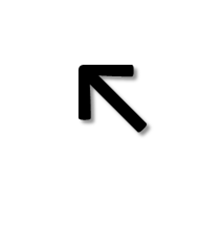 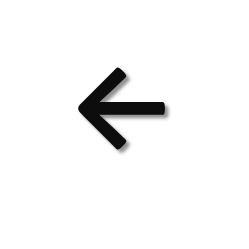 WIECZOREM
WIECZÓR  :
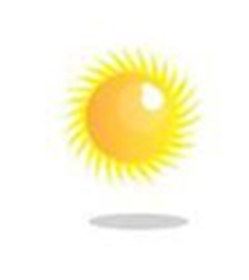 24°C
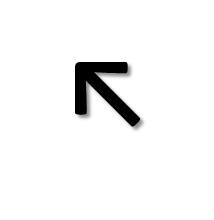 25.05.2016r
15°C
RANO :
POPOŁUDNIE :
POPOŁUDNIU
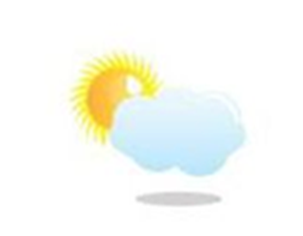 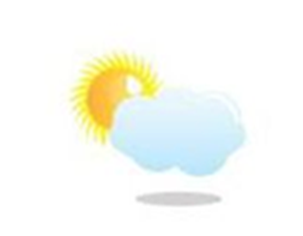 21°C
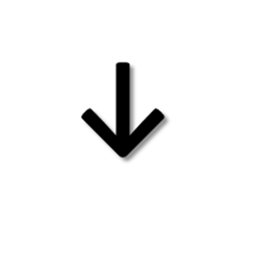 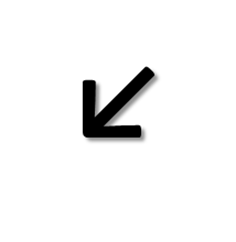 WIECZOREM
WIECZÓR  :
17°C
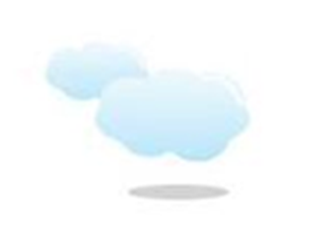 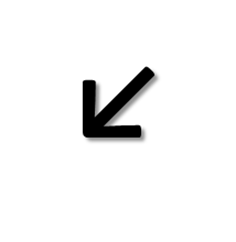 26.05.2016r
15°C
RANO :
POPOŁUDNIE :
POPOŁUDNIU
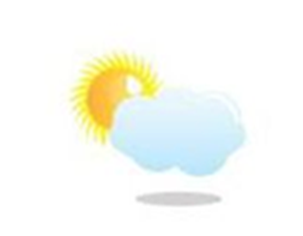 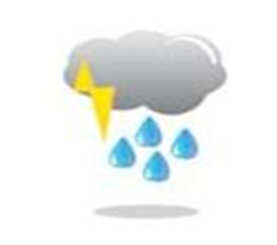 22°C
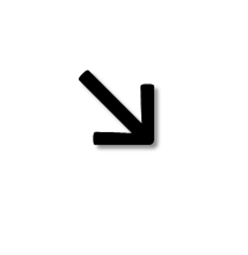 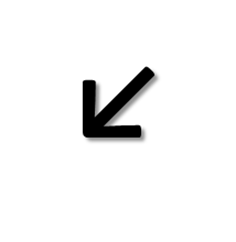 WIECZOREM
WIECZÓR  :
18°C
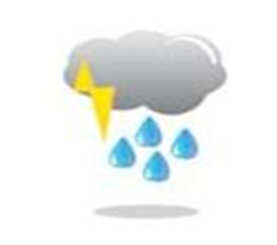 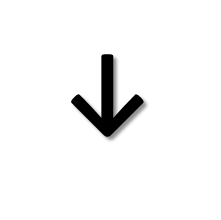 27.05.2016r
15°C
RANO :
POPOŁUDNIE :
POPOŁUDNIU
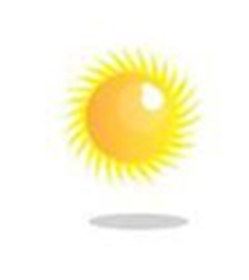 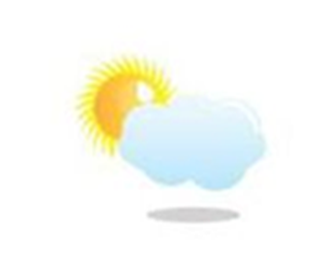 24°C
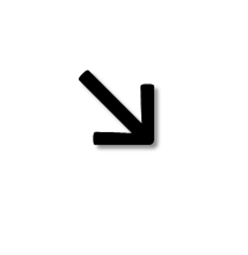 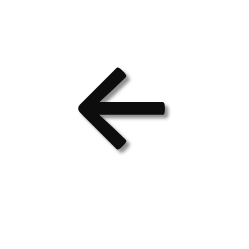 WIECZOREM
WIECZÓR  :
22°C
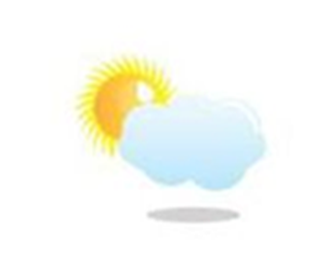 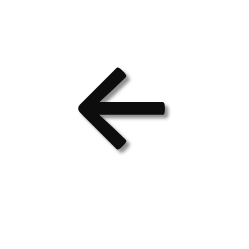 28.05.2016r
18°C
RANO :
POPOŁUDNIE :
POPOŁUDNIU
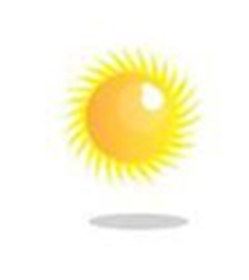 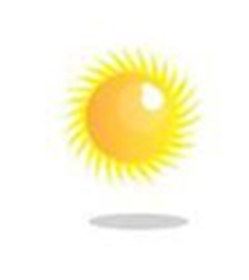 28°C
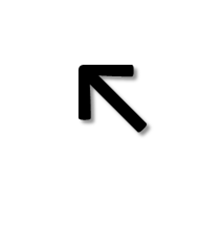 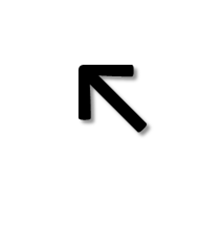 WIECZOREM
WIECZÓR  :
24°C
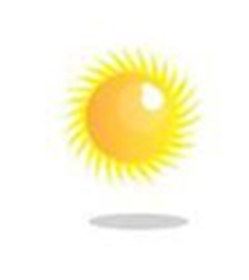 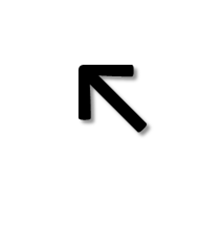 29.05.2016r
19°C
RANO :
POPOŁUDNIE :
POPOŁUDNIU
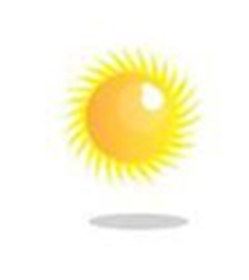 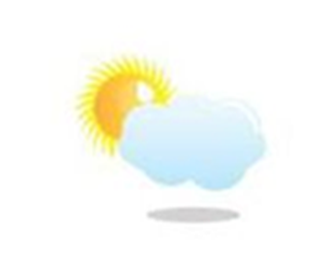 27°C
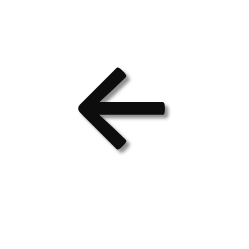 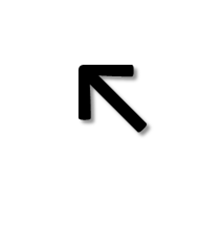 WIECZOREM
WIECZÓR  :
24°C
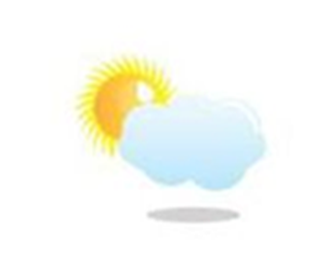 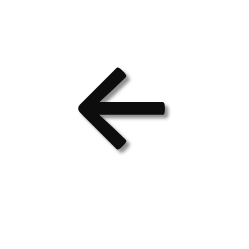 30.05.2016r
20°C
RANO :
POPOŁUDNIE :
POPOŁUDNIU
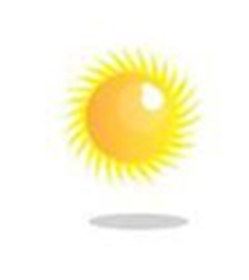 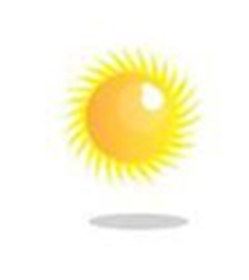 29°C
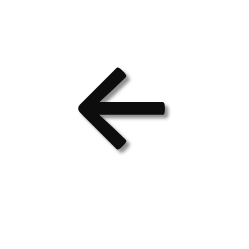 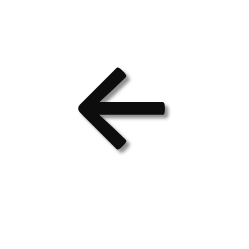 WIECZOREM
WIECZÓR  :
20°C
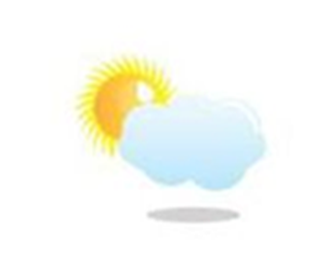 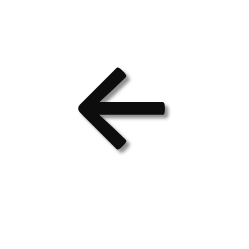 31.05.2016r
19°C
RANO :
POPOŁUDNIE :
POPOŁUDNIU
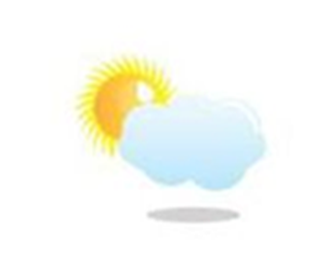 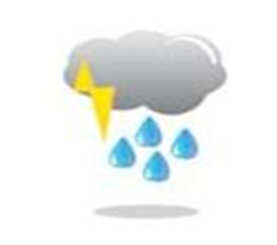 23°C
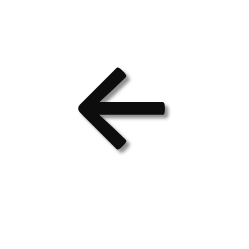 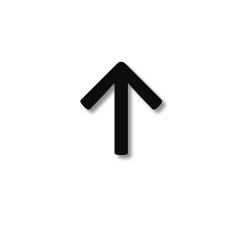 WIECZOREM
WIECZÓR  :
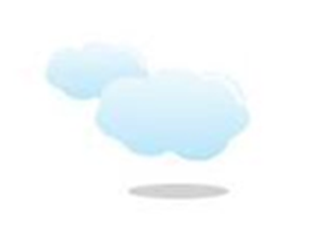 20°C
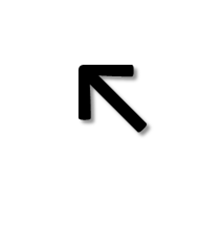 01.06.2016r
18°C
RANO :
POPOŁUDNIE :
POPOŁUDNIU
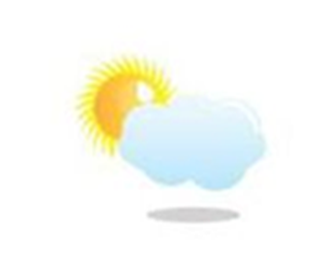 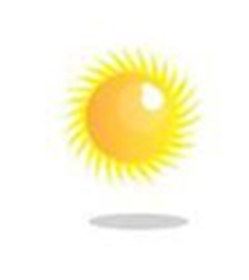 25°C
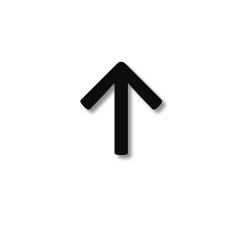 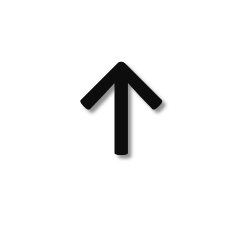 WIECZOREM
WIECZÓR  :
20°C
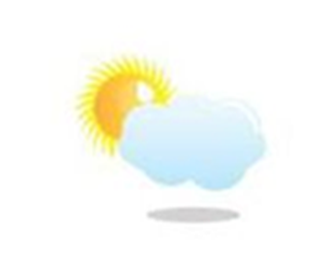 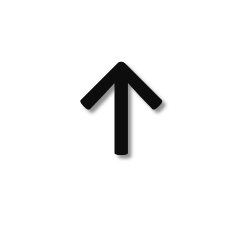 02.06.2016r
18°C
RANO :
POPOŁUDNIE :
POPOŁUDNIU
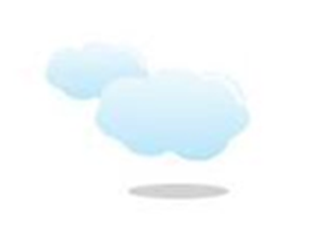 20°C
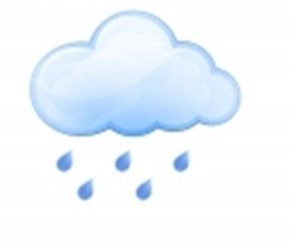 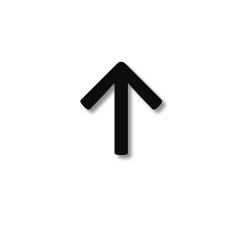 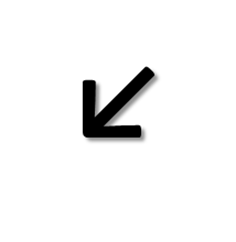 WIECZOREM
WIECZÓR  :
18°C
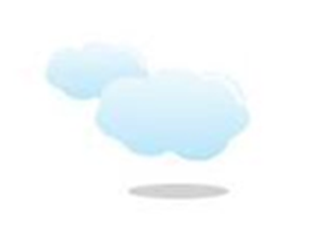 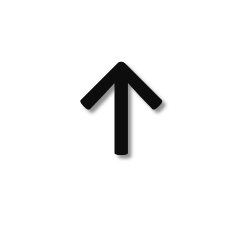 03.06.2016r
15°C
RANO :
POPOŁUDNIE :
POPOŁUDNIU
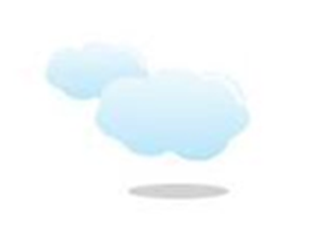 19°C
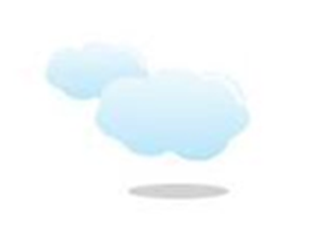 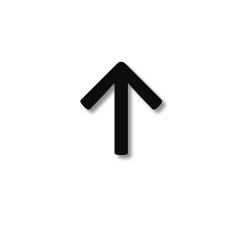 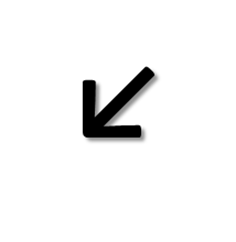 WIECZOREM
WIECZÓR  :
19°C
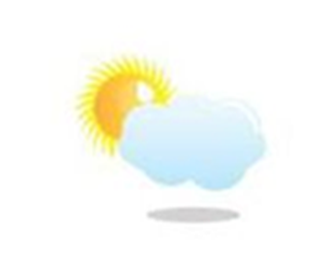 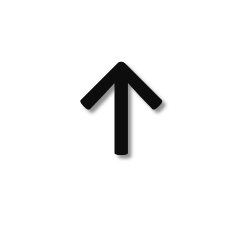 04.06.2016r
16°C
RANO :
POPOŁUDNIE :
POPOŁUDNIU
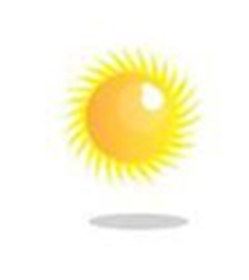 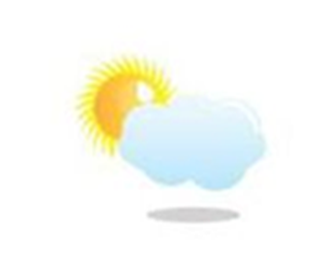 23°C
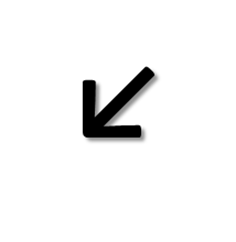 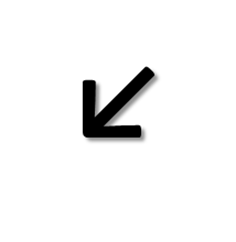 WIECZOREM
WIECZÓR  :
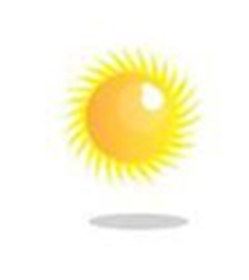 21°C
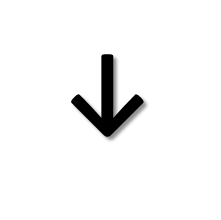 05.06.2016r
17°C
RANO :
POPOŁUDNIE :
POPOŁUDNIU
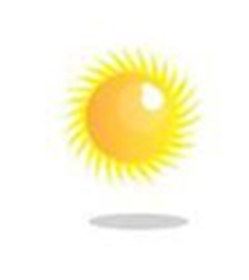 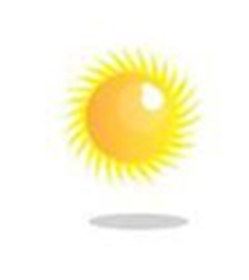 24°C
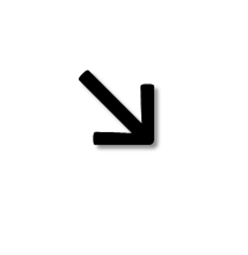 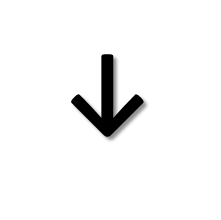 WIECZOREM
WIECZÓR  :
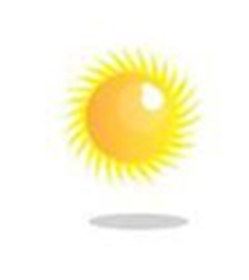 20°C
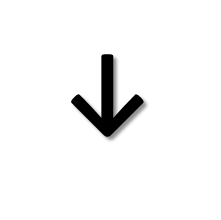 06.06.2016r
13°C
RANO :
POPOŁUDNIE :
POPOŁUDNIU
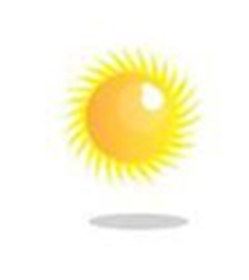 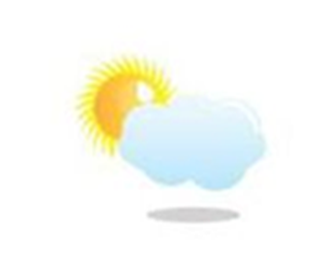 20°C
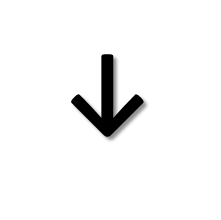 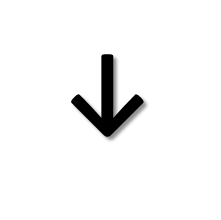 WIECZOREM
WIECZÓR  :
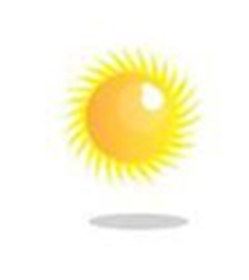 17°C
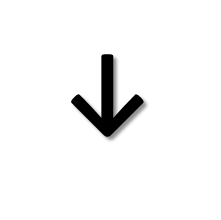 07.06.2016r
12°C
RANO :
POPOŁUDNIE :
POPOŁUDNIU
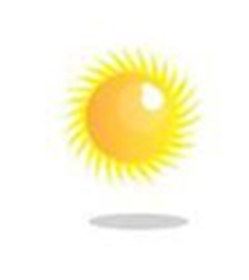 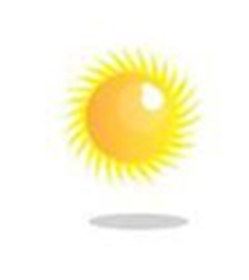 19°C
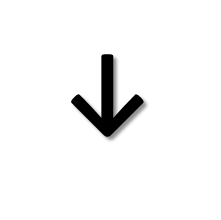 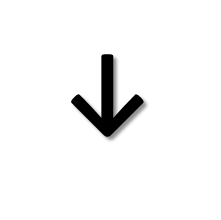 WIECZOREM
WIECZÓR  :
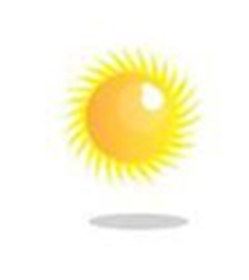 17°C
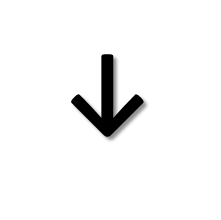